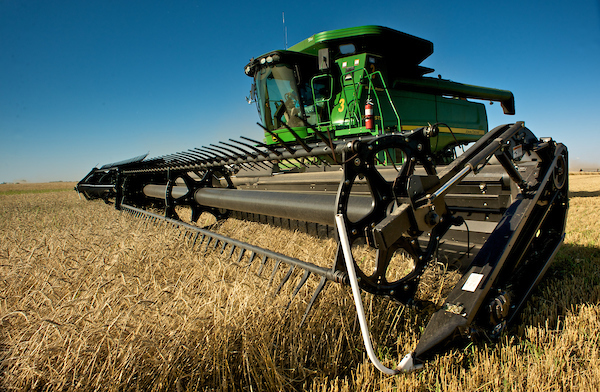 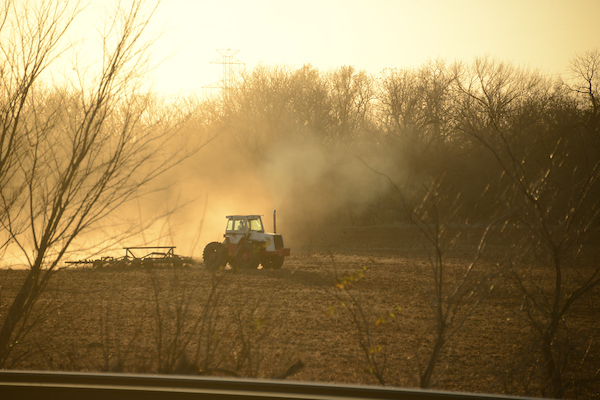 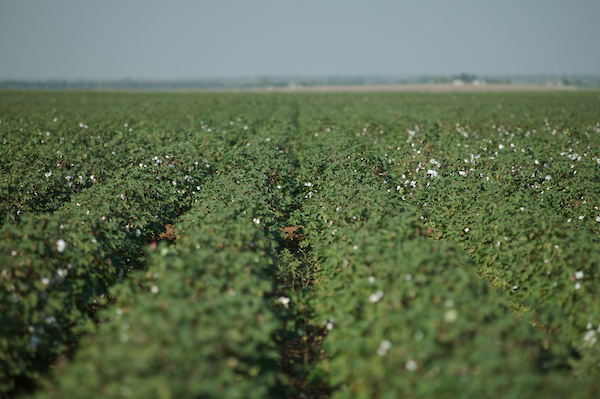 Farm Bill Update- Next StepsAmy HagermanState Specialist in Agricultural and Food PolicyJanuary 22, 2019
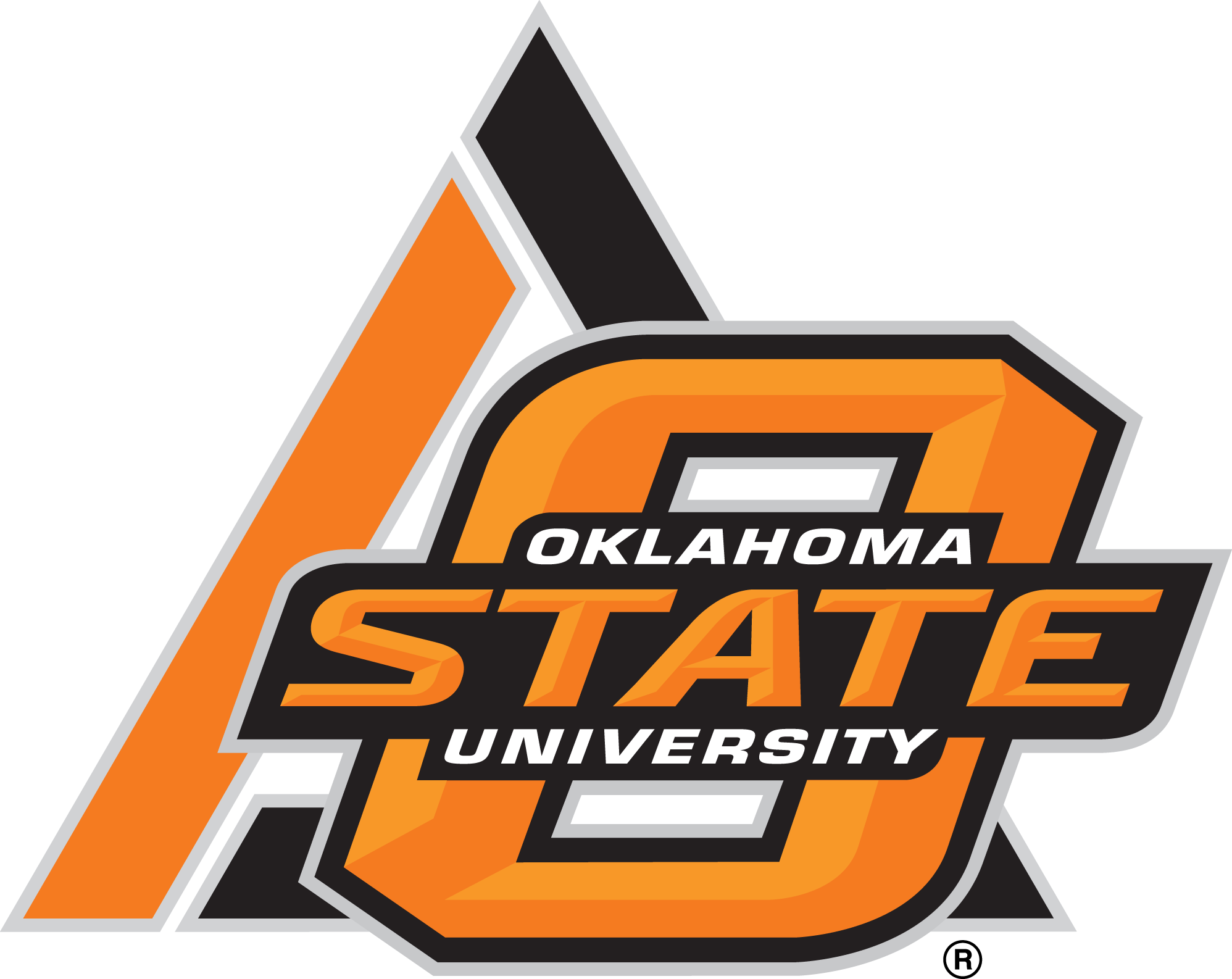 Email: amy.hagerman@okstate.edu
Phone: 405-744-9811
Visit us online at: agecon.okstate.edu/agpolicy/
1
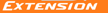 HOUSE
H.R. 2 Agriculture and Nutrition Act of 2018
June 21
SENATE
S. 3042: Agricultural Improvement Act of 2018 June 28
Path to the 2018 Farm Bill
July 18
August 3
CONFERENCE
September 5
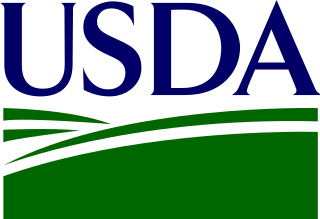 Report Signed Dec 10
FULL SENATE
Floor Vote
FULL HOUSE
Floor Vote
Dec 12 (369-47)
Dec 11 (87-13)
WHITE HOUSE
Agricultural Improvement Act of 2018, Dec 20
USDA
Program guidance
2
$867 B Projected Spending Over 10 Years
Big 4 account for 99% of spending
Commodities
Crop Insurance
Conservation
Nutrition (Supplemental Nutrition Assistance Program)
Everything else fits in the 1%
Trade
Credit
Rural Infrastructure/ Development
Research, Extension, and Related Matters
Forestry
Energy
Horticulture
Miscellaneous
4
Commodity Programs
AGI limits, conservation requirements, and active participation rules maintained. 
Definition of family expanded to include first cousins, nieces and nephews. 
ARC/PLC election for 2019 to 2023, but option to switch each year after 2021 
Base acres for land that has been in pasture or grass from 2009 to 2013 will not become unassigned base
	However, 
No ARC/PLC election change can be made on base acres in grassland
No payments under ARC/PLC will be made on base acres in grassland
A Grassland Incentive Program payment (under the Conservations Stewardship Program) of $18/acre will be made
The Grassland Incentive Program has separate requirements from CSP, it will just live in that funding pool.
5
Commodity Programs
Price Loss Coverage
Agricultural Risk Coverage
Reference Prices will remain the same, except when the reference price is lower than 85% of the 5 year rolling average price (effective reference price)
In that case the price used for PLC will be the effective reference price
The effective reference price may not exceed 115% of the reference price
ARC Individual is no longer an option
Risk Management Agency  (RMA) data for ARC-CO
Up to 25 counties with more than 4,000 sq miles and more than 190,000 base acres may be broken into 2 payment areas for ARC. 
Farmers in areas affected by severe drought in 2008-2012 can update yields (one time)
6
Marketing Loans
The 2018 farm bill extends marketing assistance loan programs and increases loan rates for 2019 to 2023.
7
Yield Update A Benefit to Drought Affected Counties
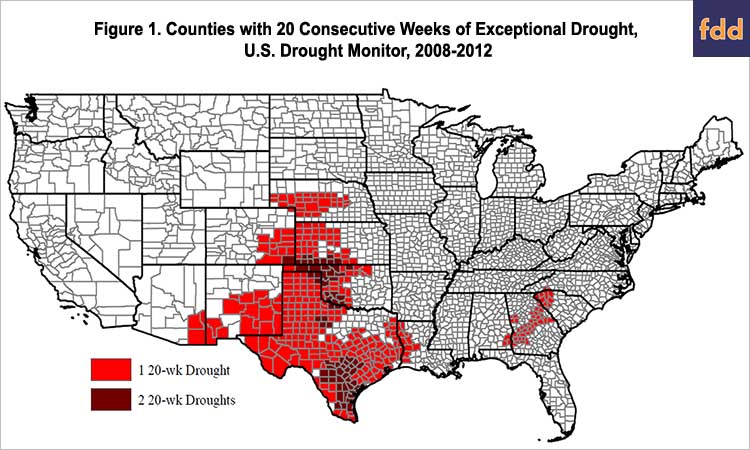 9
Livestock Programs
Dairy safety net strengthened
Margin Protection Program renamed Dairy Margin Coverage Program and lower cost for small producers
Refund 50% of the premiums from the old MPP program, or 75% if using the money to buy future coverage
Disaster Assistance
Maintains the Livestock Forage Program (LFP)
Expands the Livestock Indemnity Program (LIP) to include disease and deaths of unweaned livestock, consolidating all livestock deaths under LIP. 
Eliminates payment limitation for the Emergency Assistance for Livestock, Honey Bees, and Farm-Raised Fish program (ELAP)
Emergency Response
Establishes national Animal Disease Preparedness and Response Program
Establishes a US only vaccine bank
Expands support to the NAHLN
10
11
Conservation
CRP acreage from 24 million to 27 million and from 100% rental rate to 90% rental rate
Environmental Quality Incentive Program (EQIP) funding increased
Conservation Stewardship Program (CSP) maintained, but funding decreased
ACEP and RCPP maintained 
Provides funding for infrastructure initiatives for watershed and flood prevention, and for watershed rehabilitation
Feral swine eradication pilot funded for threat assessment, control methods and land restoration.
12
13
Crop Insurance
Maintains policy options, including the Supplemental Coverage Option and Whole Farm Revenue Protection
For producers who graze cropland part of the year, separate policies can be purchased for grazing and crop purposes. 
Research and development of insurance policies for, among other things, sorghum and farm that use more efficient irrigation systems. 
Whole Farm Revenue Protection
Discounts for beginning farmers and ranchers extended to 10 years (from 5)
Removing caps on nursery and livestock production
Ordering a review of procedures to reduce paperwork burden
Hemp cropland will be eligible for crop insurance—more later
14
15
Industrial Hemp
The horticulture title contains a section that legalizes industrial hemp production as an agricultural commodity
Removes industrial hemp from the list of controlled substances
Other cannabis products remain on the list
States will be responsible for establishing a plan to monitor, test, and enforce penalties around hemp production
Until state laws in Oklahoma change, nothing has changed from what was presented in the hemp webinars.
16
17
Rural Development
Funding to address opioid crisis and rural mental health 
Continues support of rural broadband development
Provides funds for infrastructure (e.g. hospitals, water systems, schools)
18
2018 Farm Bill Comparison
Note: Analysis by CBO of the conference report as passed by the House and by the Senate.
Next Steps
Federal shutdown may delay USDA releasing details and election dates

January 31 and February 11, 6:00pm webinars

Counties participating             
   			Jan 31st Webinar                              Feb 11th Webinar                          
                         	Beaver                                                  		Beaver                                                  
                        	Garfield                                                  		Bryan                                                 
                          	Noble                                                    		Garvin                                                   
                 		Osage & Pawnee                                           	Grady                                                    
                         	Ottawa                                                   		Grant                                                     
                       		Pontotoc                                                   		Kay                                                         
                       		Seminole                                        			Osage & Pawnee                                           
                       		Wagoner                                              		Pontotoc                                       
                                                                                  			Pottawatomie                                          
                                                                                     			Roger Mills                                           
                                                                                          			Texas                                                 
                                                                                   			Washington                                         
                                                                                     			Woodward
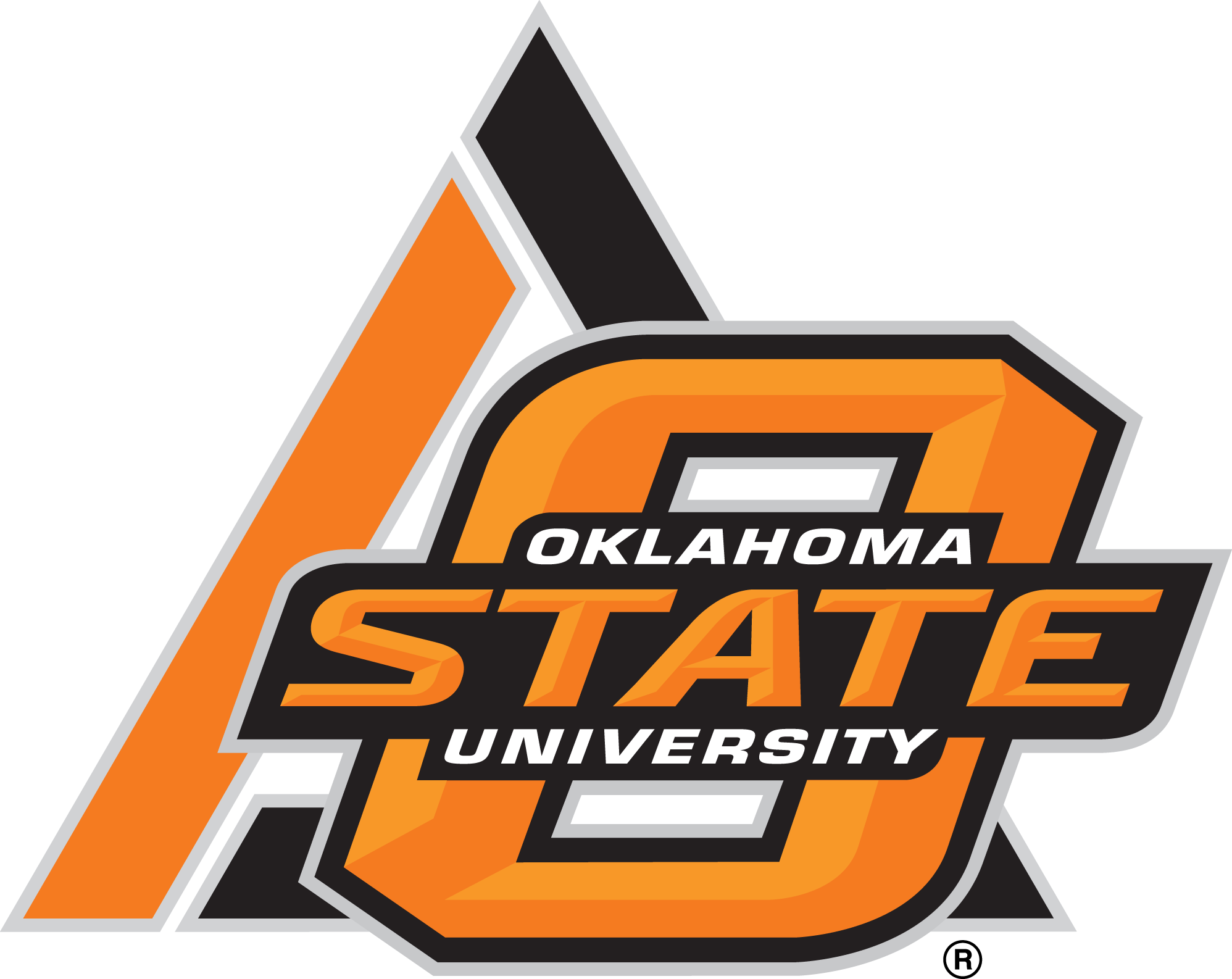 20
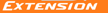 Questions? 

Amy Hagerman
amy.hagerman@okstate.edu
405-744-9811

Tell us what you thought of this presentation. Fill out the online survey at:  https://okstatecasnr.az1.qualtrics.com/jfe/form/SV_9mhmIEh2EiNIxwh
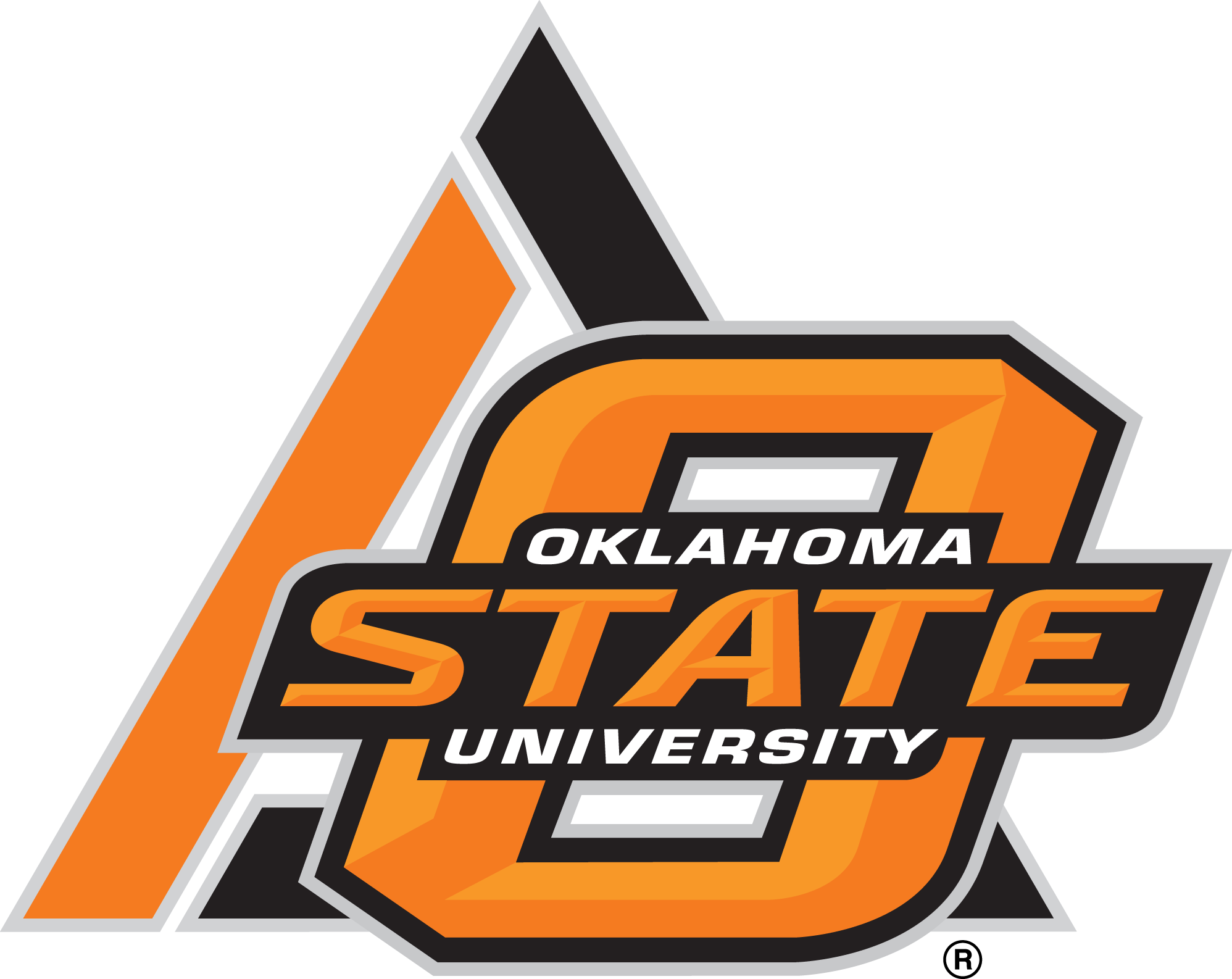 Visit us online at agecon.okstate.edu/agpolicy/
21
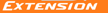